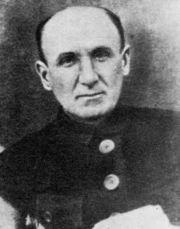 Григорій  Чупринка
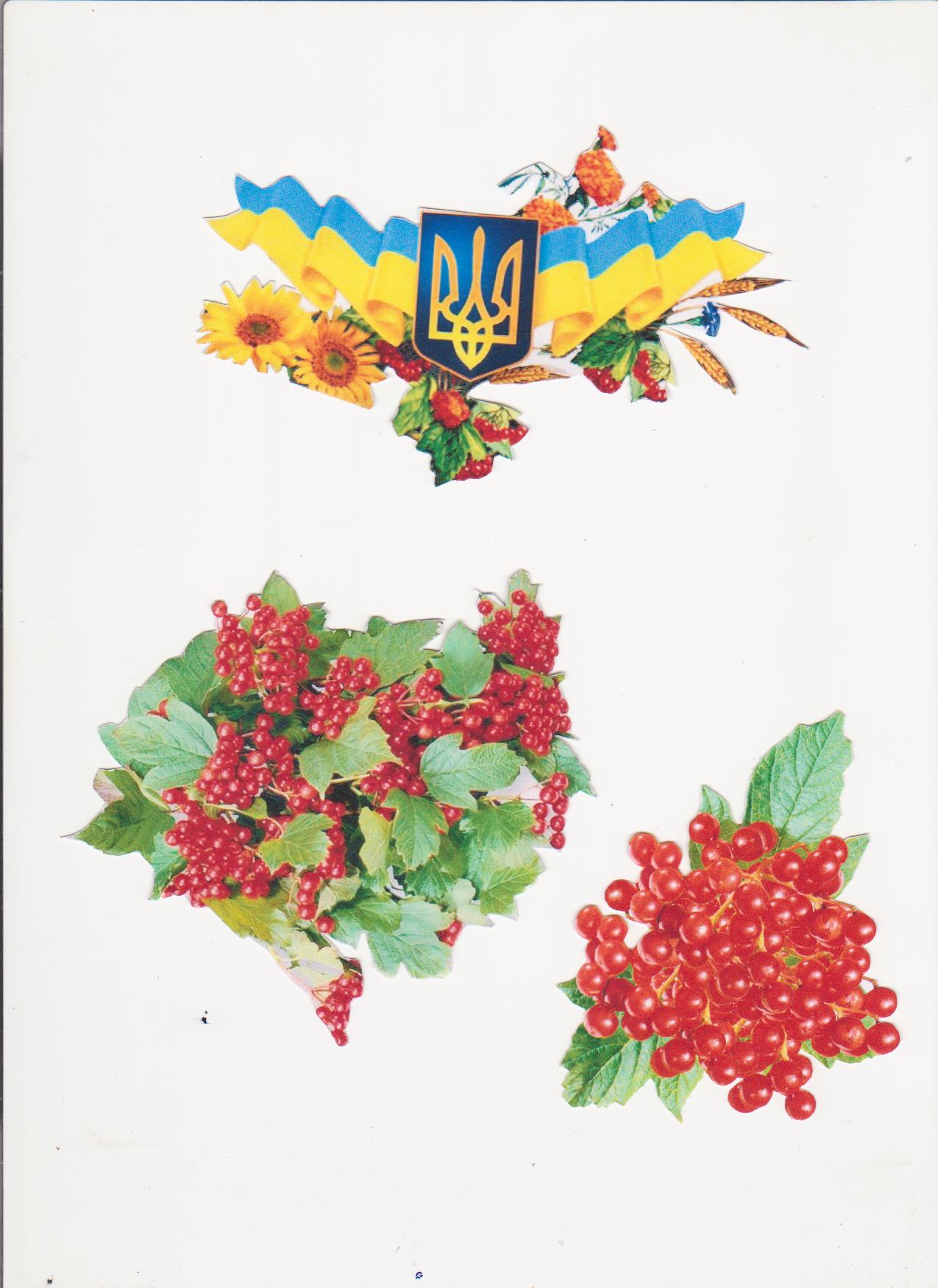 Євген Плужник
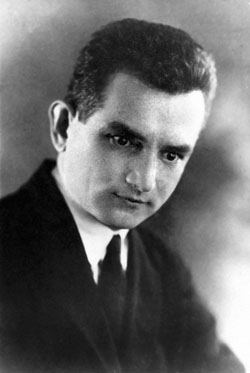 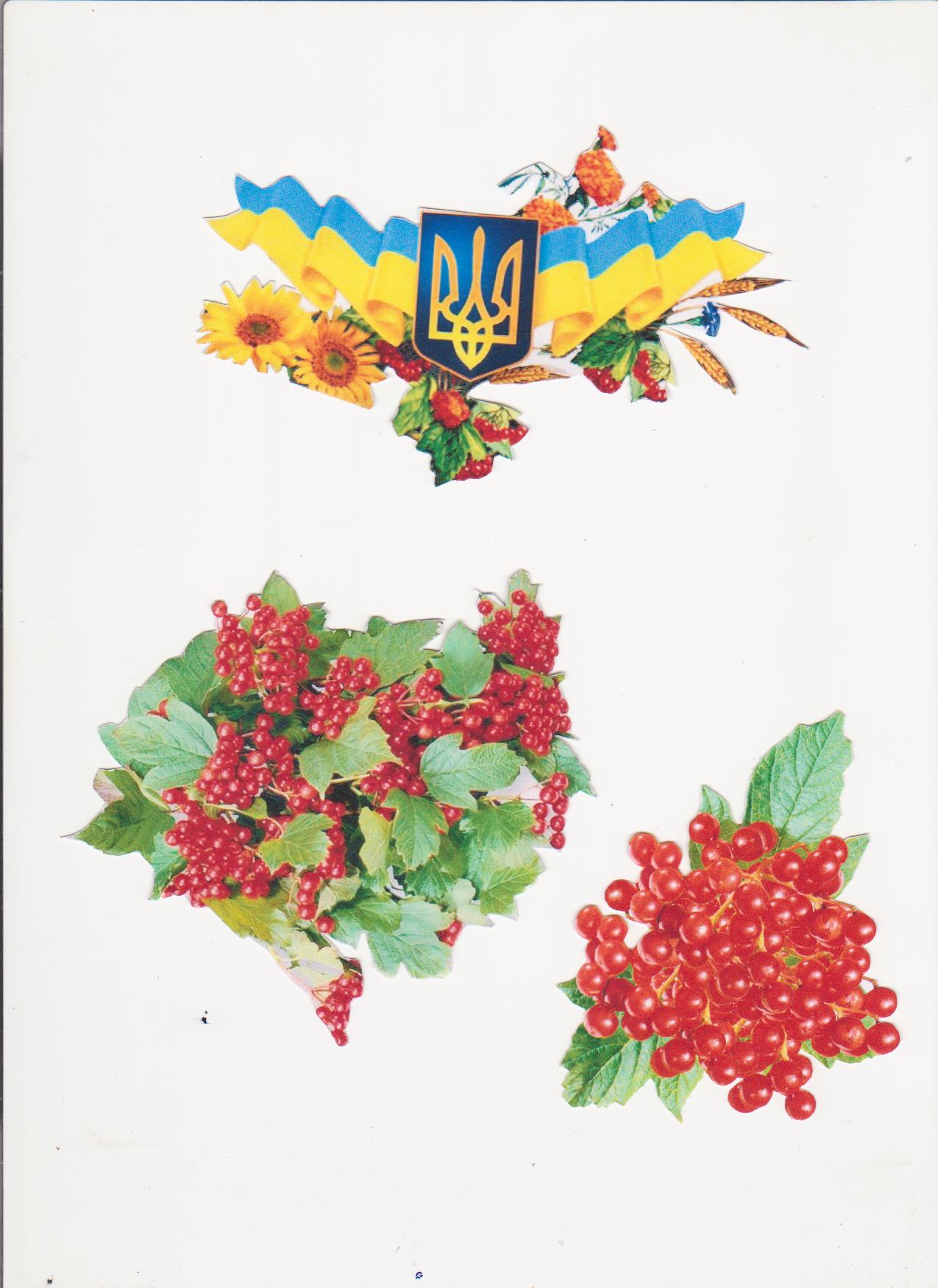 Микола Вороний
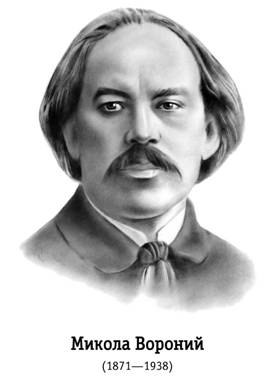 Микола Хвильовий
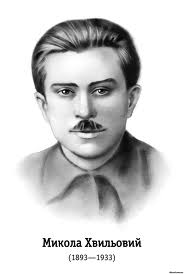 Валер’ян Підмогильний
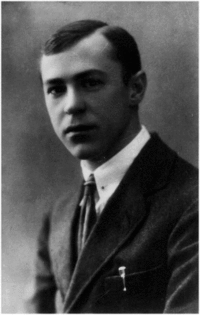 Микола Зеров
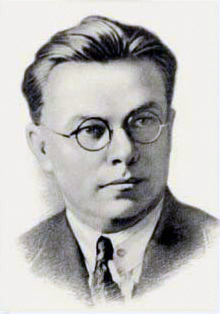 АнтінКрушельницький
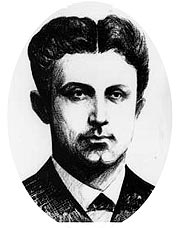 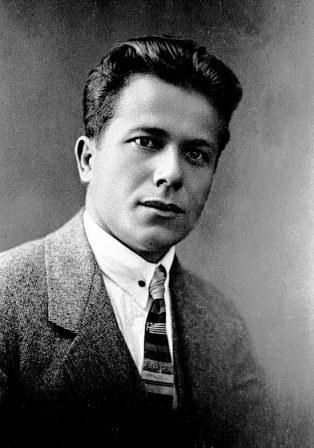 Григорій Косинка
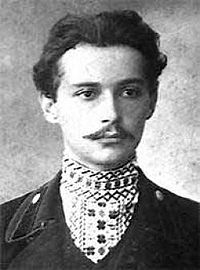 Володимир Свідзінський
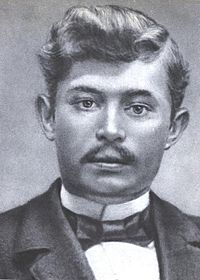 Степан Васильченко
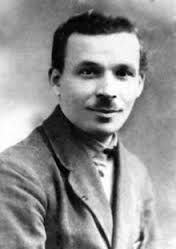 Микола Куліш
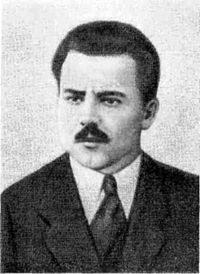 Олекса   Слісаренко
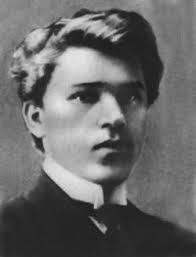 Михайло Драй-Хмара
Дмитро    Влизько
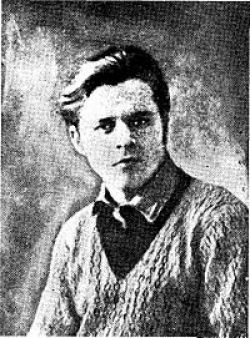 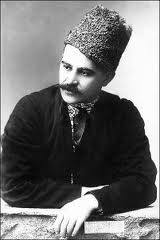 Гнат Хоткевич
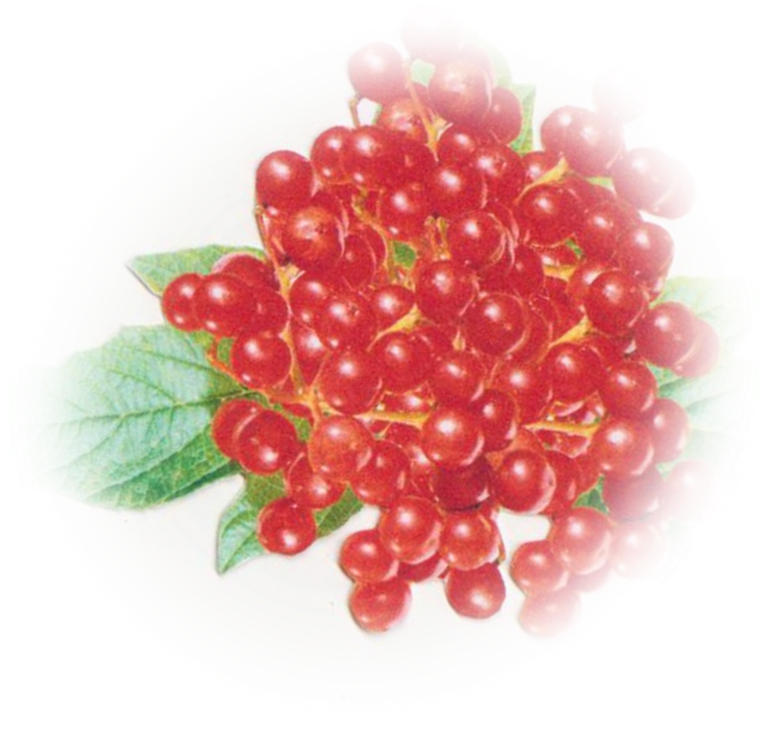 Олесь Досвітній
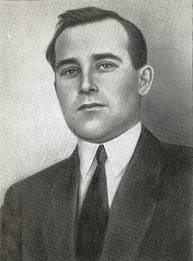 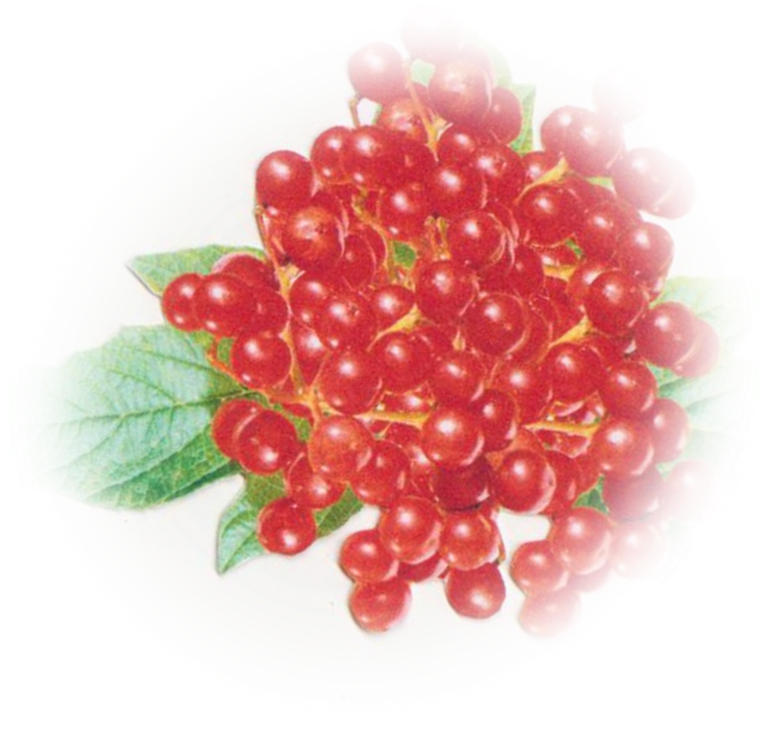 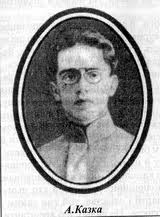 Аркадій Казка
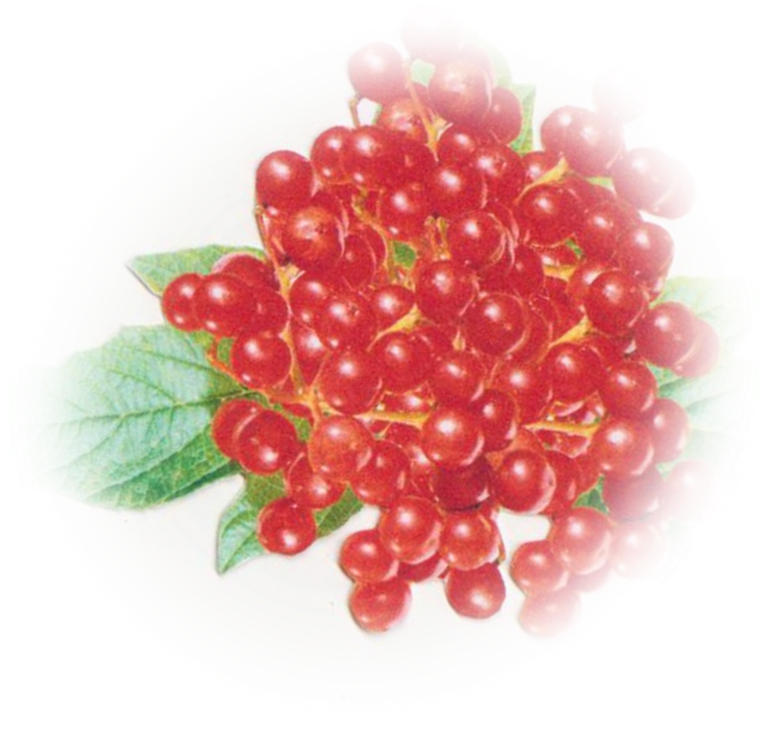 Мирослав Кушнір
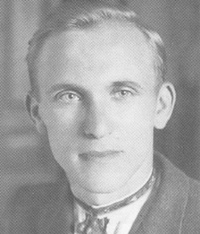 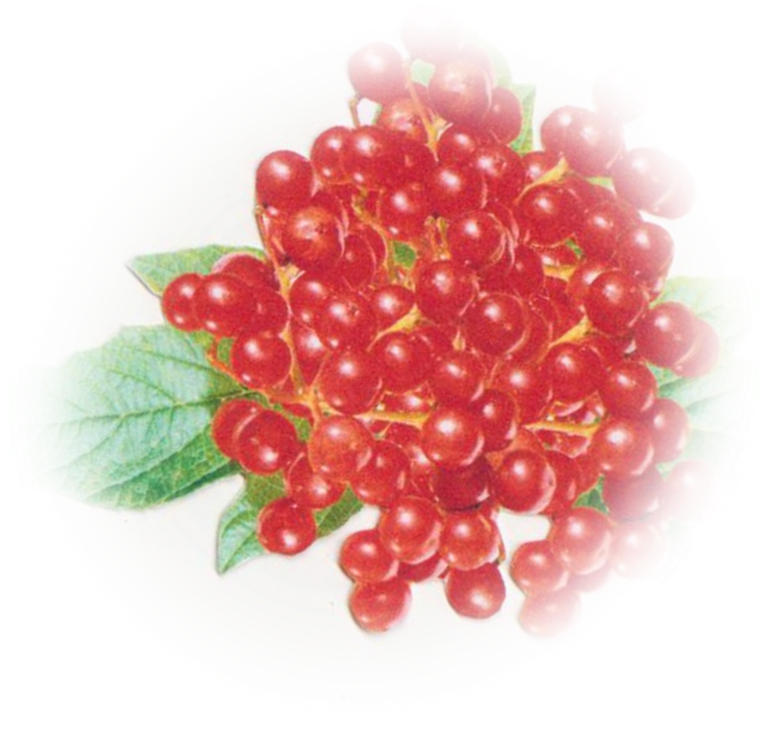 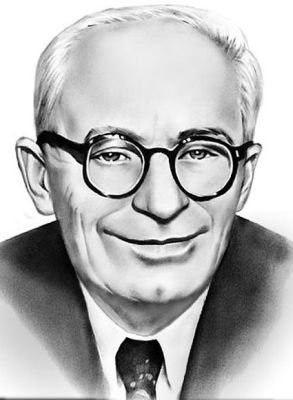 Остап Вишня
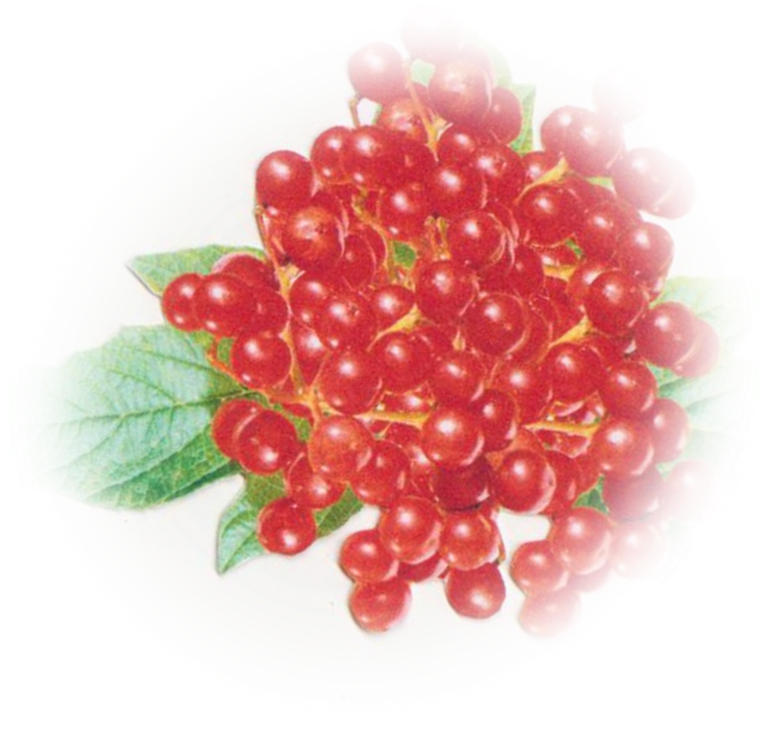 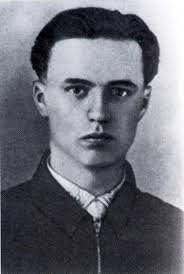 Василь Симоненко
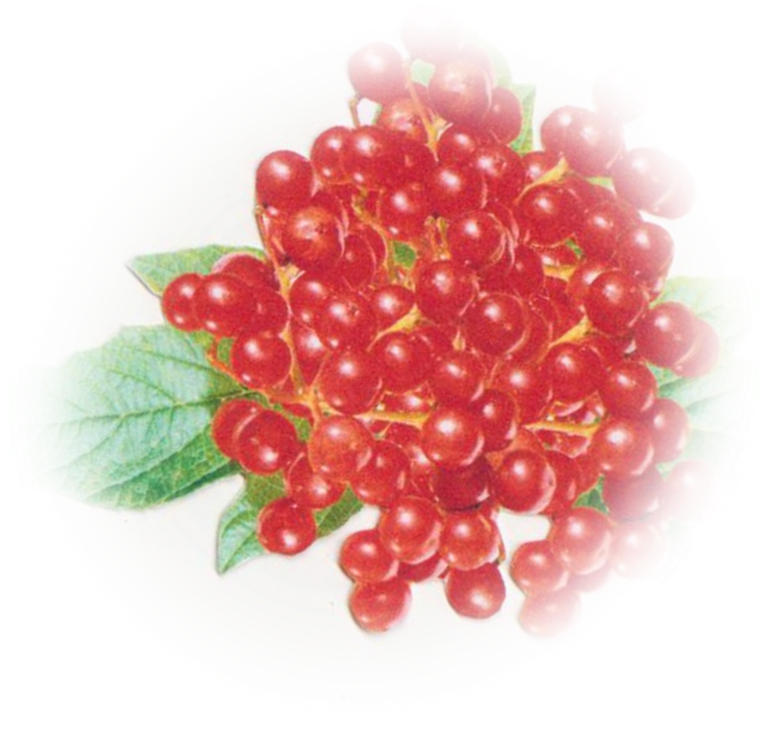 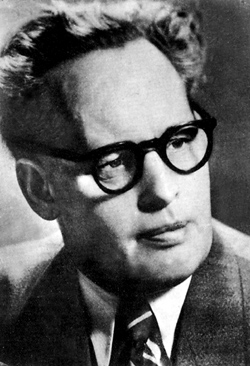 Іван Багряний
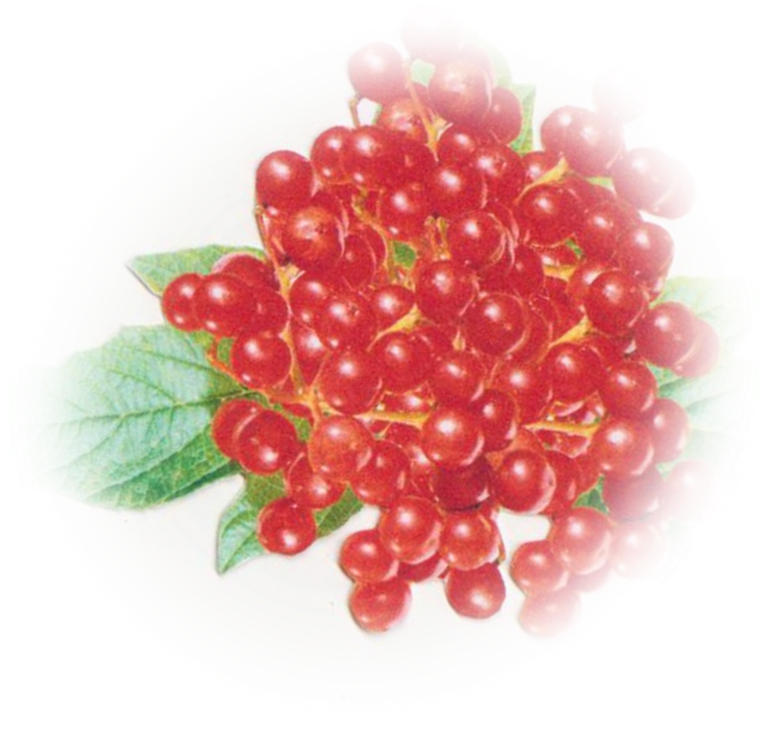 Грицько Чубай
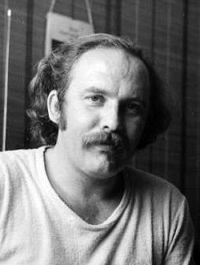 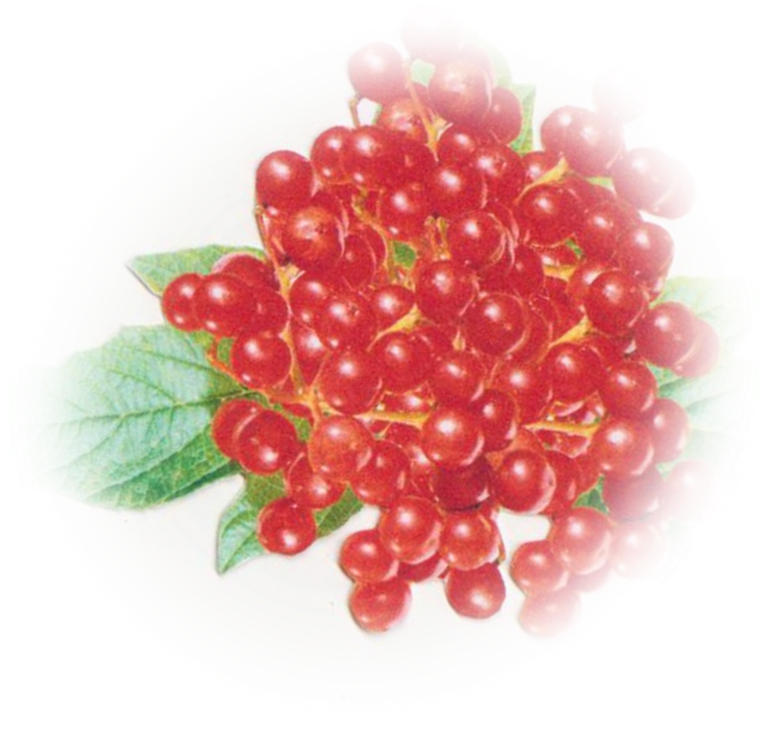 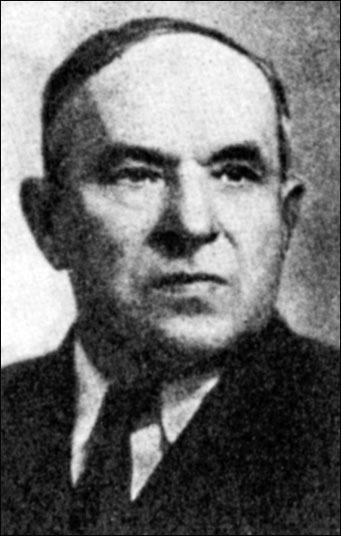 Володимир Гжицький
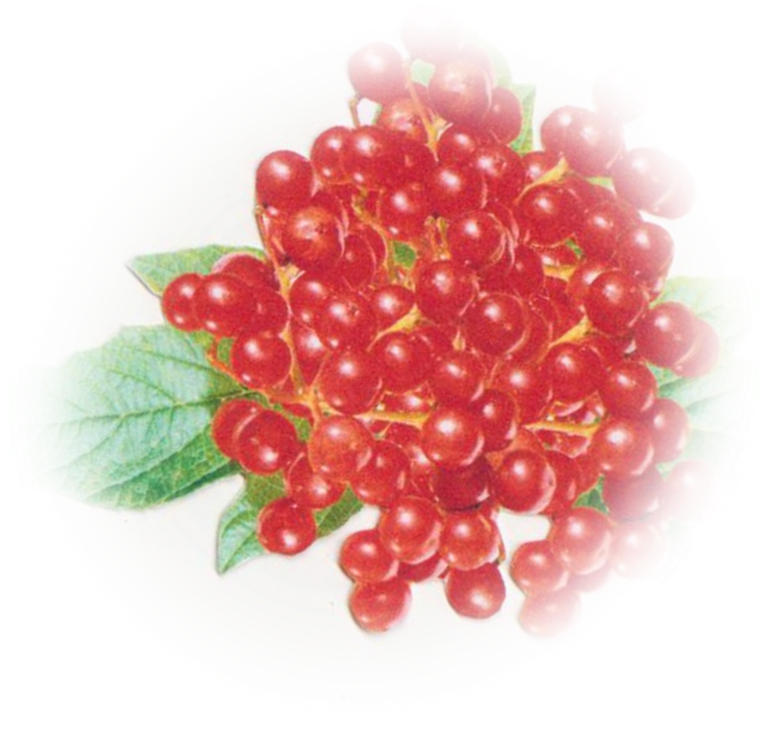 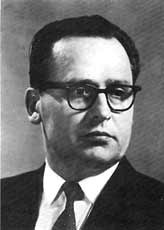 Яр Славутич
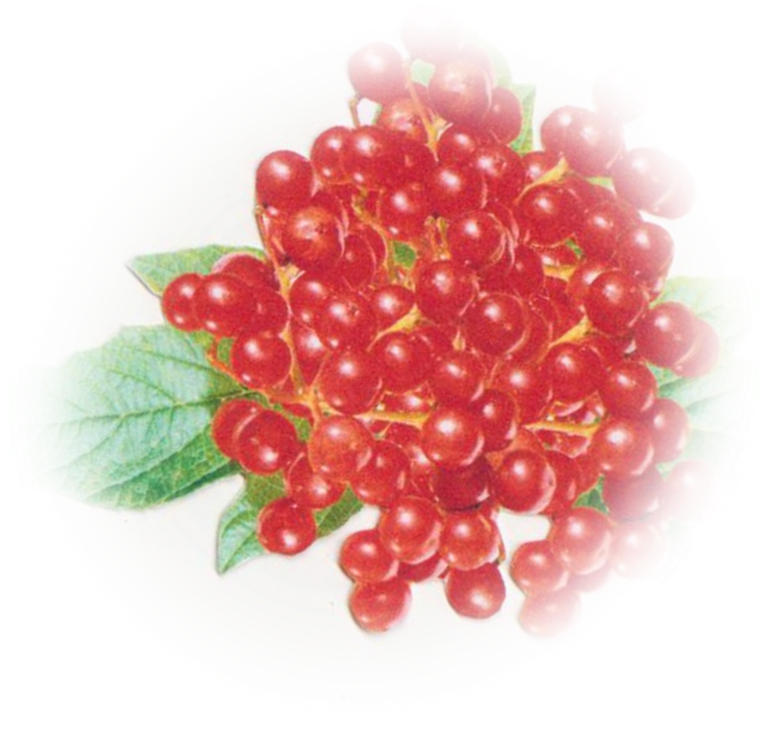 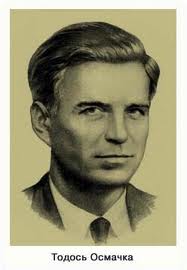 Тодось Осьмачка
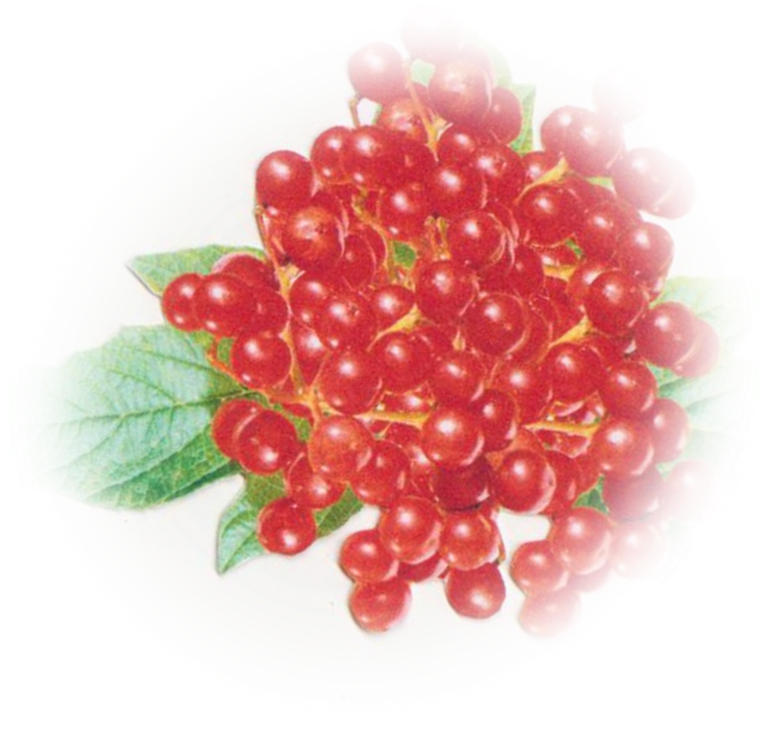 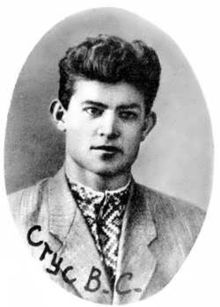 Василь Стус
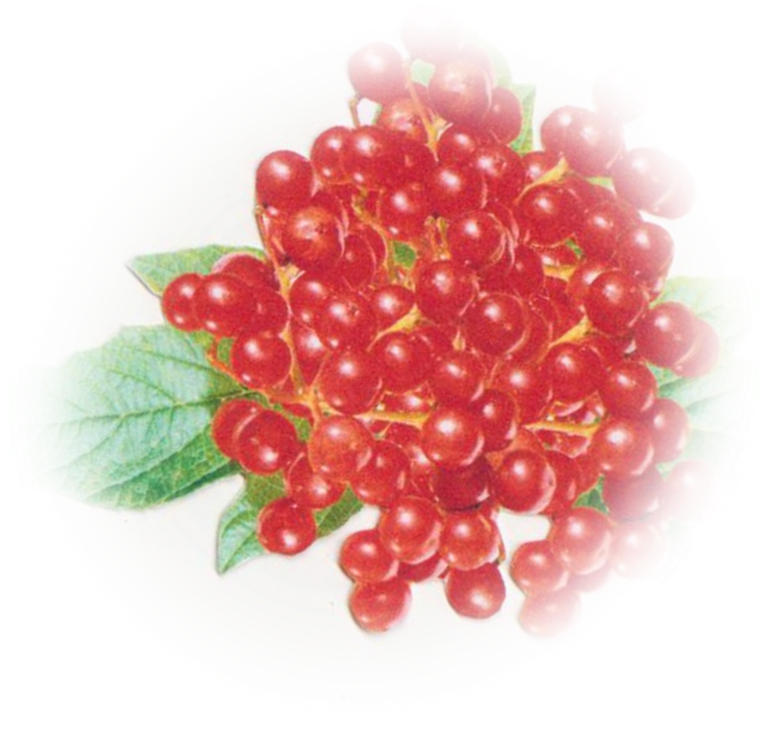